İKT 216 İktisadi Düşünceler TarihiAnkara Üniversitesi SBF II. Sınıf İktisatDers 5Altuğ Yalçıntaşhttp://ayalcintas.blogspot.com.tr/altug.yalcintas@politics.ankara.edu.tr
Tarihsel kırılmalar ve yeni bir kavram
Contingency: olumsallık
“başka-türlü-de-olabilecekken-olmuş-olduğu-gibi-olan-şey”

Contingency (olumsallık) X necessity (zorunluluk)
Contingency (olumsallık) X determinizm (belirlenimcilik)
Contingency  overdeterminizm (üst-belirlenimcilik)

Contingency nedenselliklerden vazgeçmek demek değildir.
Tarihsel kırılma noktaları - Örnekler
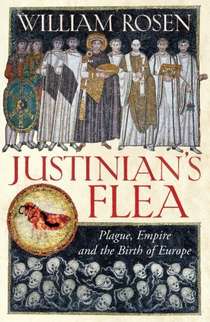 William Rosen (2007)
Justinian's Flea: 
Plague, Empire and the Birth of Europe

Yersinia pestis  fareler ve sıçanlar (542)
Orta Çağ’ın başlangıcı (5. yüzyıl – 15. yüzyıl)
Proto-ulus devletlerin ortaya çıkışı
Tarihsel kırılma noktaları - Örnekler
Lynn White (1962)
Medieval Technology and Social Change

Üzengi  atlar ve şovalyeler (8. ve 9. yüzyıllar)
Teknolojik gelişmeler ve toplumsal dönüşüm
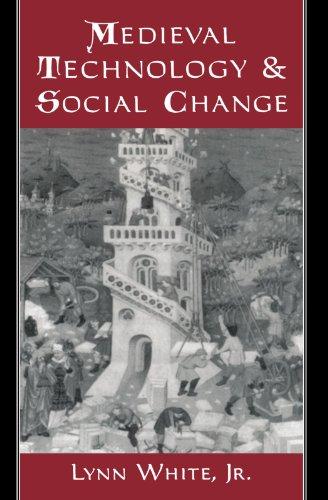 Tarihsel kırılma noktaları - Örnekler
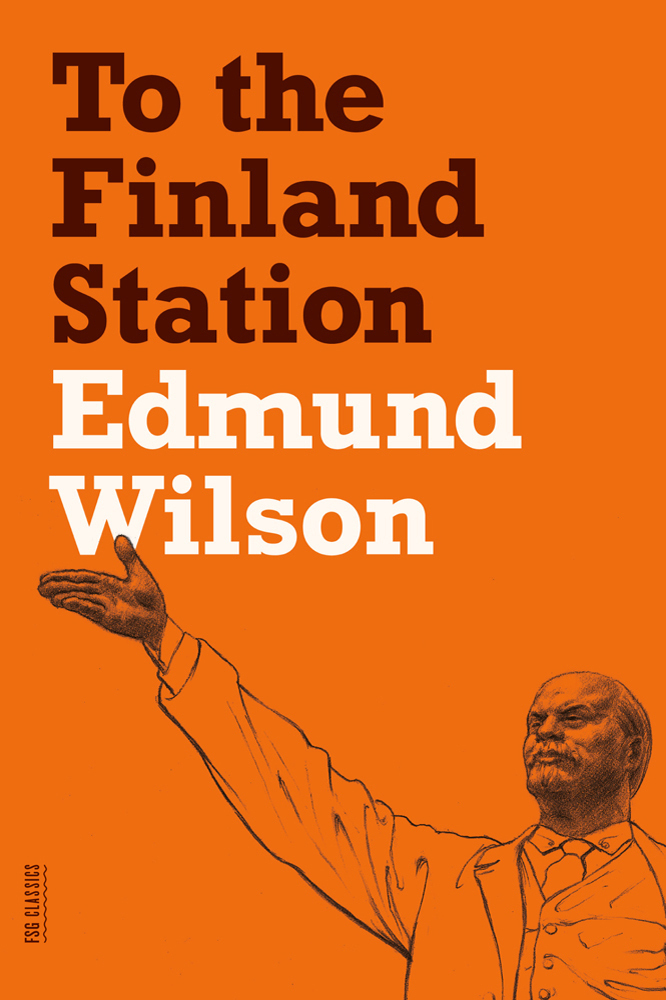 Edmund Wilson (1940)
To the Finland Station

Lenin’in Finlandiya’da Rusya’ya geçmesi
Gerçekleşen Sovyet Devrimi (1917)
1492
Rönesans (yaklaşık 1300’lerden 1600’lere)
Reformasyon (yaklaşık 1517’den 1648)
Aydınlanma (yaklaşık 1620’ler 1789)
1492
* Tarihlendirmeler farklı yazarlar için kısmen değişiklik gösterebilir.
Renaissance (Rönesans, yeniden doğuş)
14. ve 17 yüzyıllar arası
Başta İtalya olmak üzere çeşitli Avrupa ülkelerinde
Hümanizm, rasyonalizm ve emprisizm
Yunan ve Roma dönemi sanatı, edebiyatı ve felsefesinin yeniden doğuşu
Sanat, mimari, edebiyat, mühendislik (bilim)
Leonardo da Vinci (1452-1519), Michelangelo (1475-1564), Niccolo Machiavelli (1469-1527), Thomas More (1478-1535) vd.
Reformation and the Protestant Ethics
1517 sonrası, Martin Luther’in “95 Tez”i
Roma Katolik Kilisesi’nin yüceliğine ve sahip olduğu maddi (parasal, indulgence’larla ilgili) ve ruhani imtiyazlara karşı
Almanya’da Martin Luther (1483-1546)
Fransa’da Jean Calvin (1509-1564)
Johannes Gutenberg (1400-1468), matbaanın yayılması ve İncil’in Almanca’ya çevirisi (1522)
Reformation and the Protestant Ethics
Ferdiyetçilik, ulus devletlerin ortaya çıkışı ve iş ahlâkı
Meslek (“vocation” – vocare), sadelik ve israfın sonlanması: tasarruf ve sermaye birikimi
Almanya, Hollanda, İngiltere, İskandinav ülkeleri, ABD vd.
The Englightenment (Aydınlanma)
17. yüzyıl sonrası “Bilim Devrimi”
Tolerans, ilerleme, sekülerizm, rasyonalizm
Bir mecaz olarak “aydınlanma”
Günümüzde Aydınlanma ve Aydınlanma Karşıtlığı
The Englightenment (Aydınlanma)
Fransız Aydınlanması: Rene Descartes (1596-1650), François-Marie Arout Voltaire (1694-1778), Jean-Jacques Rousseau (1712-1778) vd.
İngiliz ve İskoç Aydınlanması: John Locke (1632-1704), Isaac Newton (1642-1726), David Hume (1711-1776), Adam Smith (1723-1790) vd.
Alman Aydınlanması: Gottfried Wilhelm Leibniz (1646–1716), Johann Wolfgang von Goethe (1749–1832), I. Kant (1724-1804), F. Hegel (1770-1831), Karl Marx (1818-1883) vd.
Amerikan Aydınlanması: 1776 ABD ve sonrası (Thomas Pain, Thomas Jefferson, Benjamin Franklin vd.)
Türk Aydınlanması: 1923 Türkiye Cumhuriyeti ve sonrası (Ziya Gökalp, Ömer Seyfettin, Fuad Köprülü vd.)
1492: Tarihsel bir kırılma noktası
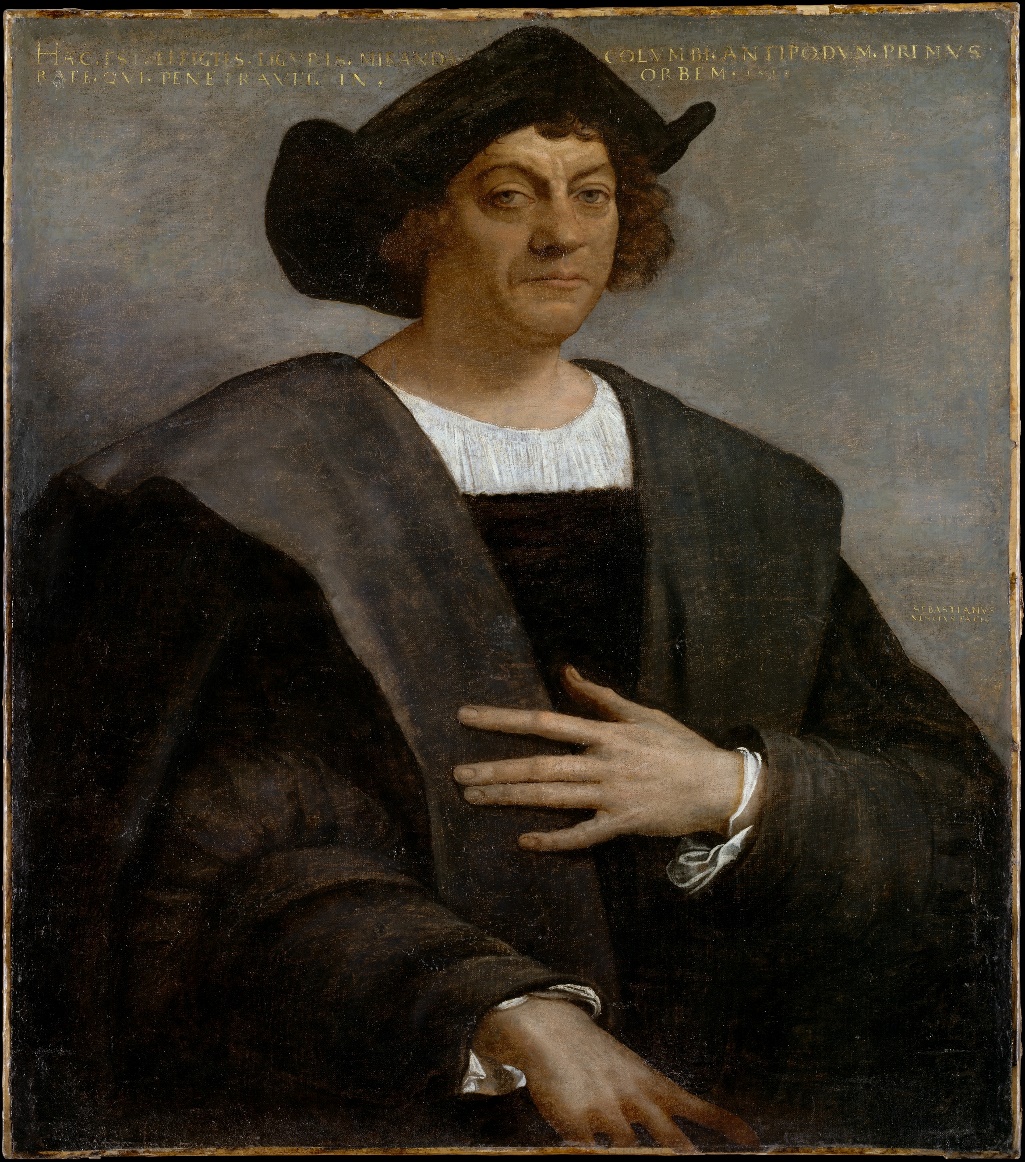 Christopher Colombus’un İspanya’dan 3 gemi ile deniz aşırı sefere başlaması 
Christopher Colombus (İtalyan, 1451-1506)
Kaynak: Wikipedia.org
1492: Tarihsel bir kırılma noktası
Ne oldu?

Yeni bir kıtanın «keşfi» [Keşif vs. yaratı]
Kakao, tütün, mısır, patates
Salgın hastalıklar (başta sıtma ve dizanteri, hem keşfedilen coğrafyalarda hem de Avrupa’da)
Kara parçalarının aşılması vs. denizlerin aşılması
Tarihsel kırılma noktaları
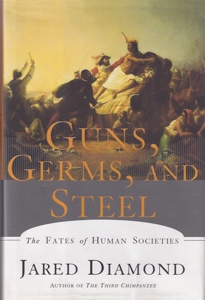 Jared Diamond (1997): 
The Fate of Human Societies

Coğrafyanın önemi:
EuroAsia vs. Amerikalar ve Afrika
Göçler ve medeniyetin gelişmesi
Tarihsel kırılma noktaları
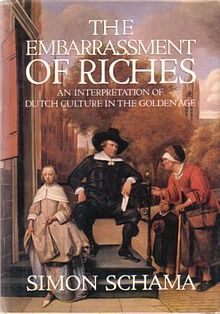 Simon Schama (1982)
The Embarrasment of Riches

Bolluk ve refahın sonuçları (Hollanda, 17. yy)
Sanat (özellikle resim) alanındaki zenginleşme
Burjuva toplumunun ortaya çıkışı

Coğrafyanın önemi: su metaforu.
Tarihsel kırılma noktaları
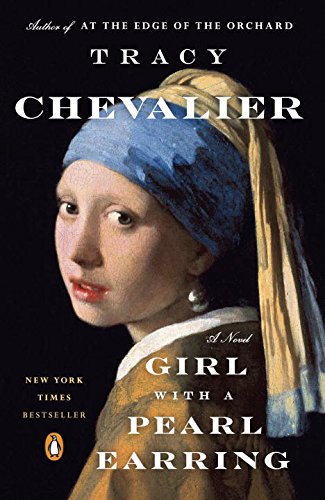 Tracy Chevalier (1982)
Girl with a Pearl Earring

Roman: 1999. Film: 2003
Johannes Vermeer, burjuva ahlakının ve
Kalvinizmin yaygınlaşması
Diğer 17. yüzyıl Hollanda’lı ressamlar: Rembrandt
van Rijn, Frans Hals, Pieter Codde, van de Velde
Kapitalizm ve Lüks:Johannes Vermeer (1632-1675)
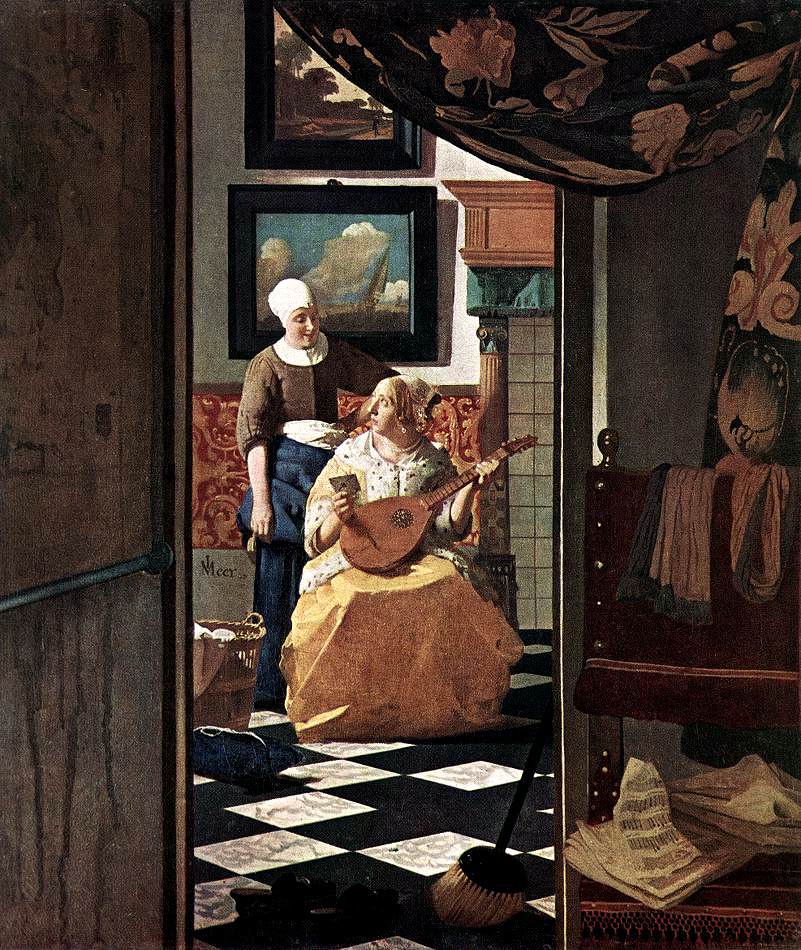 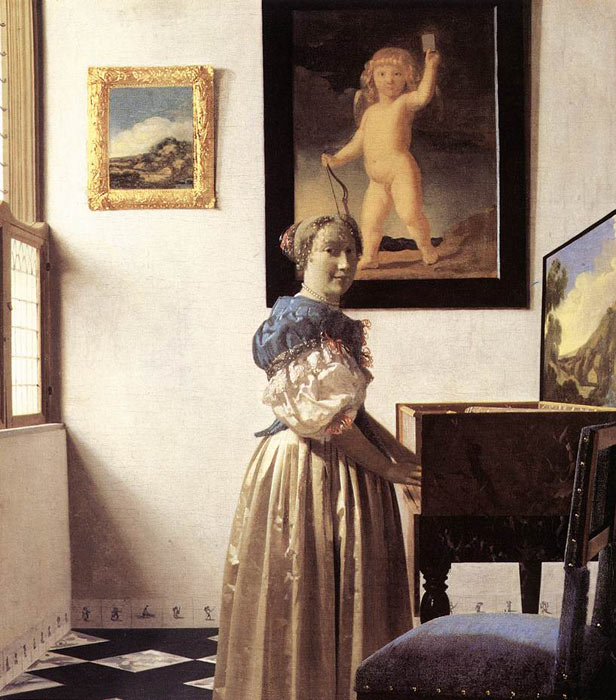 Kapitalizm ve Lüks:Rembrandt van Rijn (1606-1669)
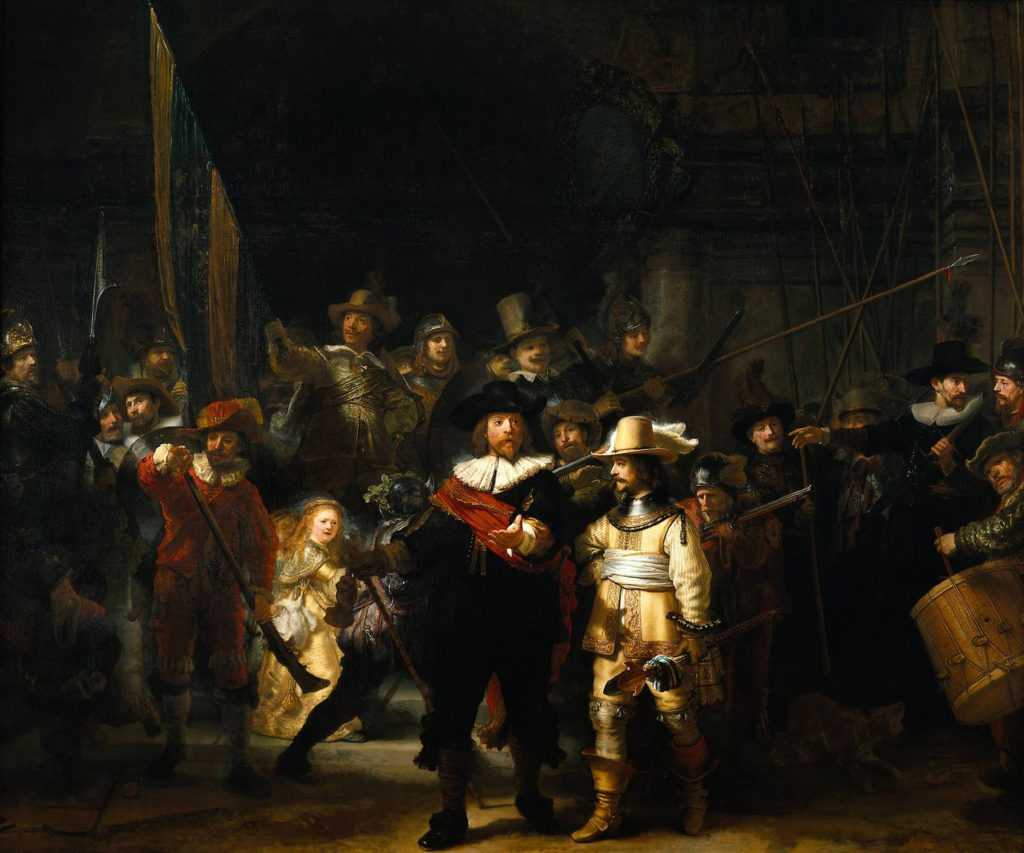 1492: Tarihsel bir kırılma noktası
Ne oldu – devam:

(Kapitalist) Sömürgeciliğin başlangıcı
İstanbul’un fethi dolayısıyla artan maliyetler karşısında (kaynak?)
Hindistan’a ulaşmak üzere
Baharat elde etmek için
Oryantalist bir tarih yazımı
1453?
«Amerika»da bir dizi medeniyet zaten vardı
1492: Tarihsel bir kırılma noktası
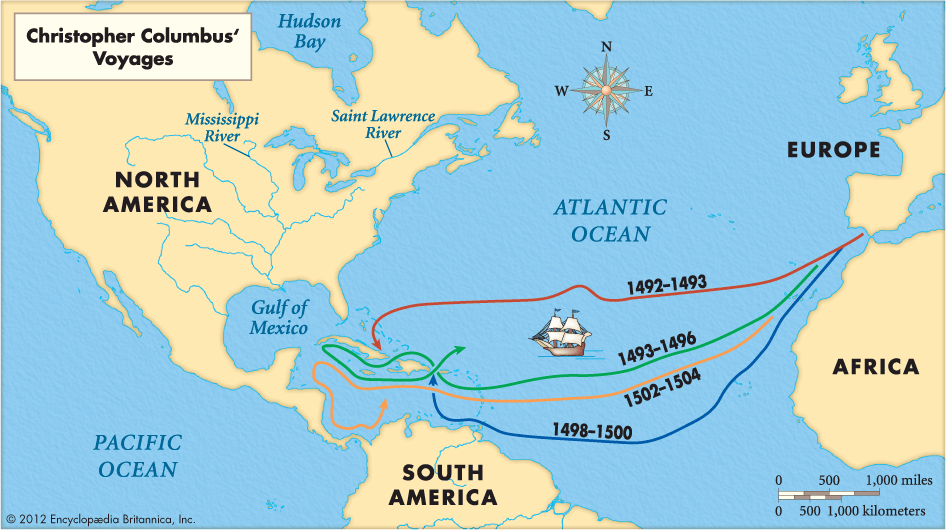 Bu seferler sırasında veya sonrasında zuhur eden contingency’ler: 

İlk ayak basılan yer: Hindistan değil, Bahamalar’dır.
«Hintli» anlamında «Indian»
Baharatla değil altın ile dönülmüştür.
Amerigo Vespuci’ye kadar İngiltere, Fransa ve Hollanda bu seferlerle ilgilenmemiştir (1500’lerin başı)
Kaynak: http://kids.britannica.com/elementary/art-88703
1492: Tarihsel bir kırılma noktası
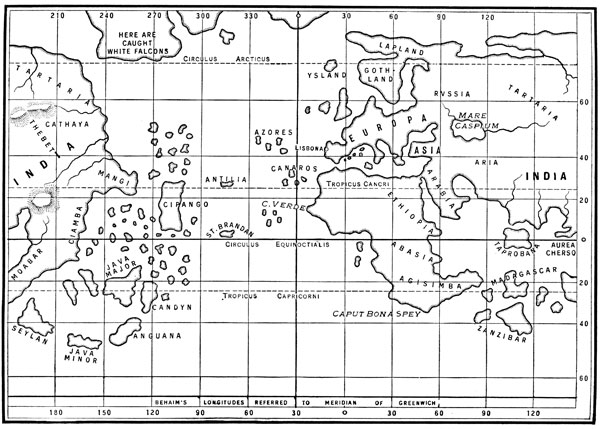 Bu seferler sırasında veya sonrasında zuhur eden contingency’ler: 
Dünyanın eliptik şekline ilişkin yanlış hesaplamalar ve Kopernik öncesi fizik ve harita «bilimi» (dünya evrenin merkezindedir):
The Copernican Revolution: 1543, On the Revolutions of the Celestial Spheres
Kat edilen mesafe olması gerekenden daha uzundur
Yine de bu mesafe o dönem için kat edilen en uzun mesafe değildir!
Avrupa tarihini değiştirmiştir fakat İspanyollar bu değişimden olumsuz etkilenmiştir.
Kaynak: http://ushistoryimages.com/christopher-columbus-maps.shtm
1493
1492’nin bazı sonuçları:

(1) Piyasa sistemi (kapitalizm) ve ücret, kâr, istihdam, servet, meslek gibi kurumların tamamı tarihseldir.

(2a) Piyasalar kapitalizm öncesinde de var olmuştur.
(2b) Siyasalar bürokrasi öncesinde de var olmuştur.

(3a) Tek piyasa şekli kapitalizm değildir. 
(3b) Tek siyasa şekli bürokrasi değildir.
1493
1492’nin bazı sonuçları - devam:

Bizi esir alan iki mit
Kapitalizm, tarihin zorunlu bir sonucudur.
Doğa ve toplum bir dizi demir sertliğinde yasalar tarafından yönetilir.
1493
1493’ü nasıl anlamalı – bazı başlıklar:

Olumsallık ve zorunlulukların aynı anda bulunduğu karmaşık bir doğada yaşıyoruz.
Küreselleşme (aynı zamanda) biyo-politik bir fenomendir (olaydır).
İktisat (aynı zamanda) biyo-epistemik bir fenomendir (olaydır).
Belgesel izleme ödevi: Jared Diamond. 1997. Guns, Germs, and Steel. [Tüfek, Mikrop ve Çelik]
Kapitalizme Geçiş Tartışmaları
Kolomb’un deniz aşırı seferleri ve contingency’ler
ABD’nin kuruluşu
Burjuva ahlakının ortaya çıkışı

Teknolojik gelişme mi fikirler mi?
Politik bir ekonominin doğuşu
İktisadın epistemik atası 

political economy 

ya da

l’economie politique
İlm-i iktisadın içine siyaset neden giriyor? Siyaset ve iktisat ilişkisinin tarihsel kökeninde ne var?
Merkantilizm ya da Merkantil Dönem
Merchant (en): tüccar
Marcher (fr): alışveriş yapmak
Market (en, tr): piyasa, pazar, dükkân

Mercure: Ticaret tanrısı

Dönemleştirme: On altıncı yüzyıl ile on sekizinci yüzyılın son çeyreği arasındaki dönem
Kabaca 1453 /1492 sonrası
1750’lere (fizyokratik düşüncenin ortaya çıkışı)
ya da 
1776 Adam Smith Wealth of Nations’a kadar olan dönem
Merkantilizm bir terim olarak ilk defa 1763’te Marquis de Mirabeau tarafından
Merkantilizm: Bir tanım
Küresel ölçekte ticaret hacmi sabitken

bir ülkenin zenginliği

o ülkenin «ulusal ekonomi»sindeki

dolaşımda olan para stoğuna eşittir.
Merkantilizm: Bir tanım
Küresel ölçekte ticaret hacmi sabitken
 Sıfır toplamlı oyun
bir ülkenin zenginliği
 Adam Smith’i hatırlayın
o ülkenin «ulusal ekonomi»sindeki
 «Devletçilik» ve “milliyetçilik”
dolaşımda olan para stoğuna eşittir.
 Bir değer aracı olarak para (bullion)
Merkantilizm: Bir tanım
Servet, güç ve bunların paylaşımı
Ulus devletler
Sıfır toplamlı oyun
Sömürgecilik ve commonwealth

Amaç: (artık) değeri ve değerli madenleri Amerikalar’dan, Asya’dan ve Afrika’dan Avrupa’ya transfer etmek
Merkantilizm: Bir tanım
Servet, güç ve bunların paylaşımı
Ulus devletler
Sıfır toplamlı oyun
Sömürgecilik ve commonwealth

Amaç: (artık) değeri ve değerli madenleri Amerikalar’dan, Asya’dan ve Afrika’dan Avrupa’ya transfer etmek
Amerikan iktisadi tarihinin doğuşu
Amerikan Bağımsızlık Bildirgesi, 4 Temmuz 1776

Avrupa’dan Kuzey Amerika’ya insan ve sermaye göçü
Yeniden inşa edilen mülkiyet hakları (özellikle toprak mülkiyeti)
Devletin ve ferdiyetçiliğin değişen rolü
Amerikan Bağımsızlık Bildirgesi’nin Sonuçları
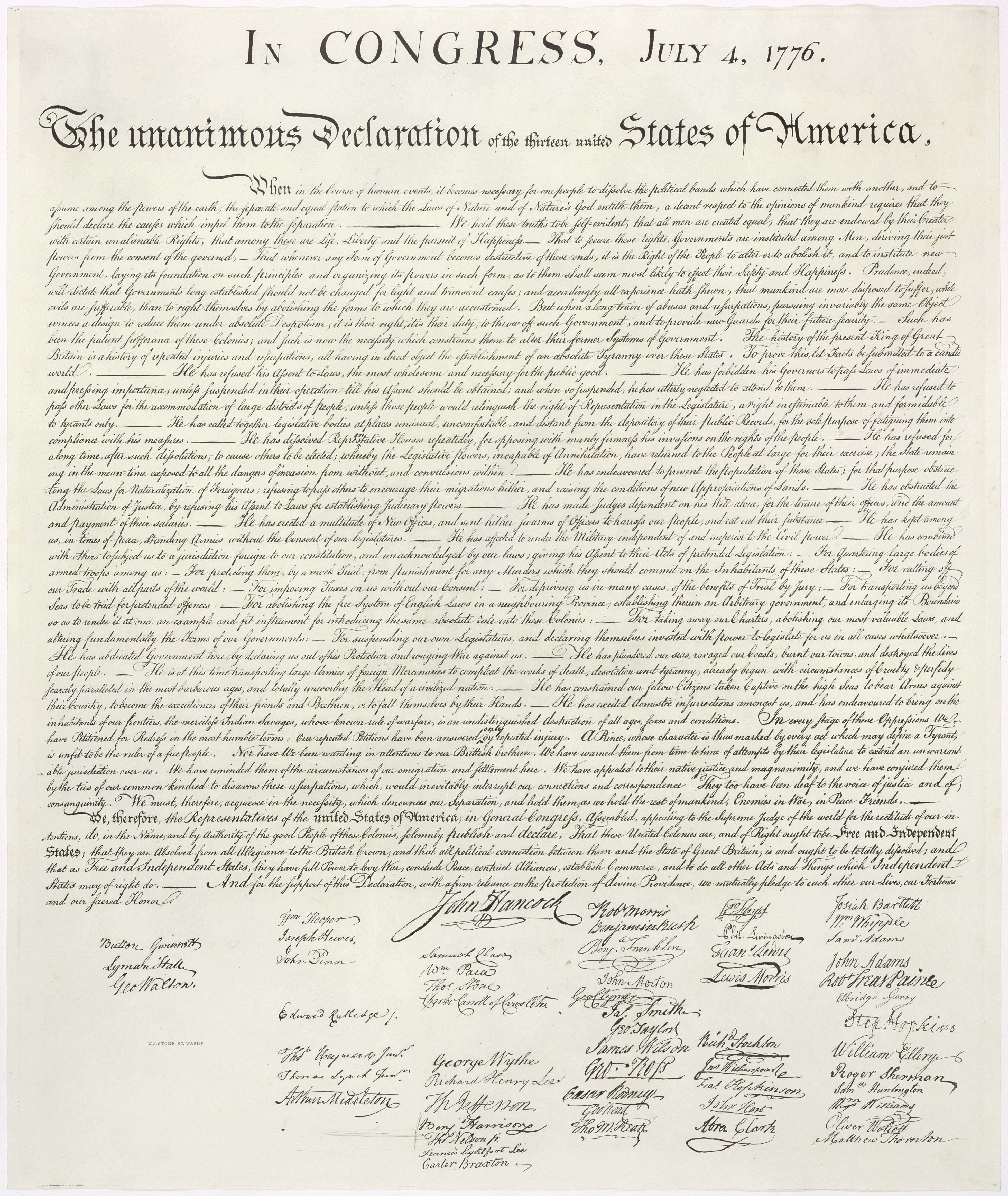 Fransiz Devrimi üzerindeki etkileri
Kalkınma ideolojisinin doğuşu mu?
Anadolu, Balkanlar ve Ortadoğu coğrafasındaki Protestan varlığı
American Board of Commissioners for Foreign Missions
Dönemin en büyük misyonerlik faaliyeti
Kuruluşu: 1810, İzmir’de faaliyetlerine başlaması: 1820
Faaliyette kalışı: 1950’ler
Protestan kiliseleri, matbaalar, hastahaneler ve okullar
John Locke (1863-1704)
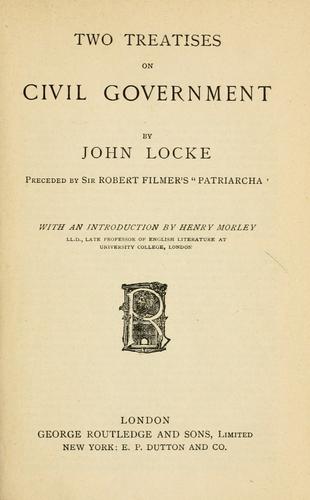 Sivil Yönetim Üzerine İki Deneme (1690)
Doğal mülkiyet kavramı
Emek değer kuramının doğuşu
Kaynak: http://www.travelsupermarket.com/travelmap/img/TS_Map_Blue2.png
Ülkelerin Kişi başına GDP’sine göre ölçeklendirilmiş dünya haritası
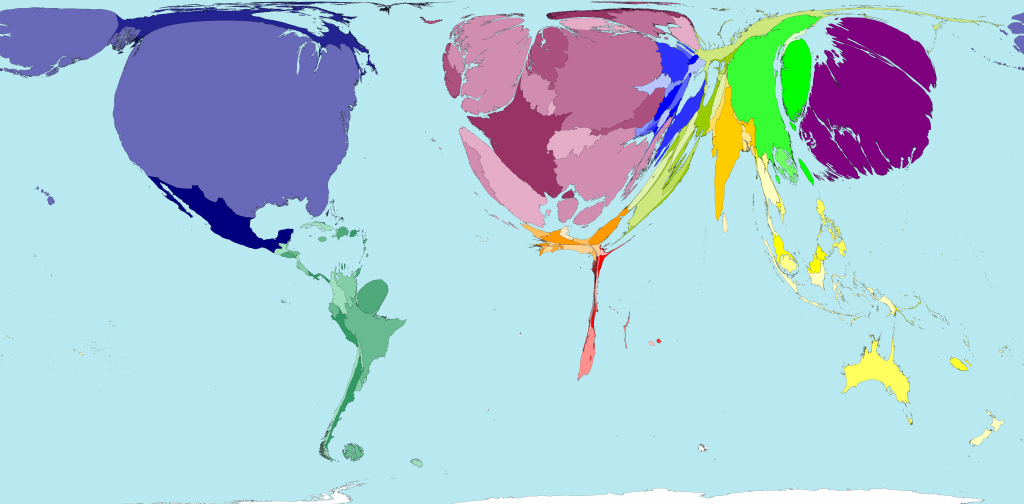 Kaynak: http://worldmapper.org/display.php?selected=169
Bilimsel Yayınların Ülkelere Göre Ağırlıklı Dağılımı
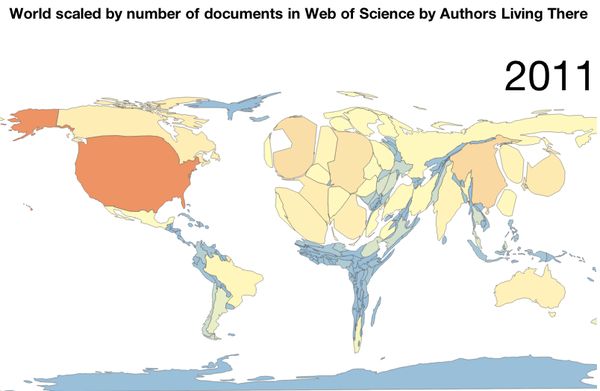 Kaynak: http://jalperin.github.io/d3-cartogram/
Canlılar dünyasında kolonileştirme
Kolonileştirme sadece insan toplumlarına özgü değildir!
Kolonileştirme bir hayatta kalma stratejisidir!

Termitler
Bakteriler 
Çekirgeler
…
İnsanlar  emperyalizm
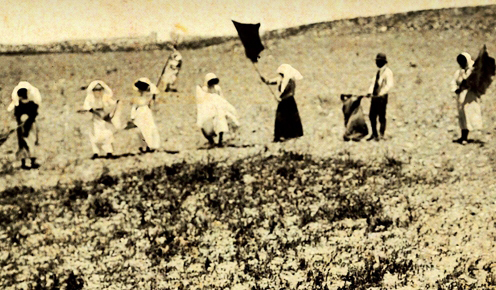 Kaynak: http://www.iyimiboyle.com/anadolu-ve-osmanlida-cekirge-ve-bocek-istilalari.html
Thomas Mun (1571-1641)
East India Co.’nun yöneticilerinden
Aynı zamanda Levant Co.
“Ticaret dengesi”ni ilk defa dile getiren yazardır
Makro iktisadın kurucuları arasında sayılır
Thomas Mun (1571-1641)
England’s Treasure by Forraign Trade (1664)

Bir tür manifesto ya da pamphlet (toplam 30,000 kelime)
Serveti arttırmanın yolu dış ticarettir
Tüccar sınıfın çıkarları ile kraliyetin çıkarları ortaktır
Bir tüccar basiretli olmalı, ölçüm yapabilmeli, hukuk ve vergi ilkelerini bilmeli, başta Latince birçok yabancı dili konuşabilmeli vs.
Para bir değişim aracı değil, servet biriktirme aracıdır.
Jean Baptiste Colbert (1619-1683)
22 yıl boyunca Fransa’da maliye bakanı
Bir yorum: Colbert Fransız Devrimi’ne giden koşulların politikalarını şekillendiren kişidir.
«Colbertism»: servet devlete hizmet etmeli
İktisadi, siyasi ve entelektüel bürokrasinin ortaya çıkışı
Zenginliğin yaratımı sürecinde iç ticaret önemli değil
Önemli olan dış ticarettir

«Colbertizm»in bazı sonuçları:

Tarımsal kıtlık
Crafts drain
“Kendi kendine yeterlilik” düşüncesi
William Petty (1623-1687)
Royal Society üyesi
Fizik bilimleri için Newton neyse, toplumsal bilimler için Petty odur.
Miktar ve hesaplama sorunları 
STATE-istics
William Petty (1623-1687)
Political Arithmetic (1677, sonrasında çeşitli baskı ve edisyonlar)

Empricism: veri ve fact’ler
Ne kadar? Kaç tane?
Adil fiyat, tefecilik, faiz yerine 
Piyasada oluşan fiyat
Dış ticaret büyüklükleri
Nüfus büyüklükleri (İlk güvenilir nüfus sayımı: 1801)
William Petty (1623-1687)
W Petty «iktisadın babası» olabilir mi?
Gresham Yasası (ya da Kopernik Yasası)
«Kötü para iyi parayı kovar»
 Aristophanes, Kurbağalar (MÖ 205)
 İktisadın en eski kuramı -?
 Paranın nominal değeri vs. paranın reel değeri
 Devaluasyon ve tağşiş

Sir Thomas Gresham (1519-1579) ve Nicolaus Copernicus (1473-1543)
Dış ticarette engeller ve yasaklar varken